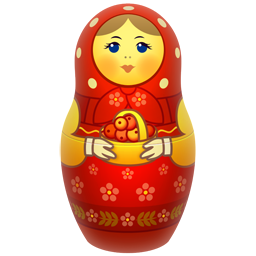 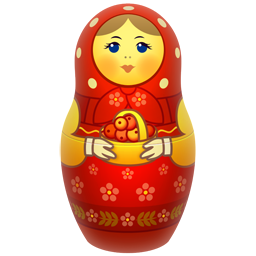 Русская матрешка
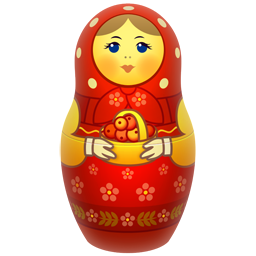 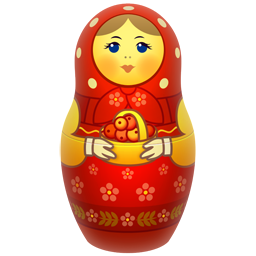 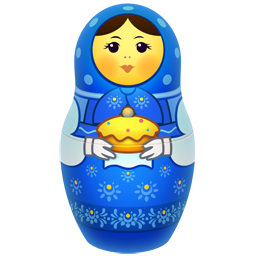 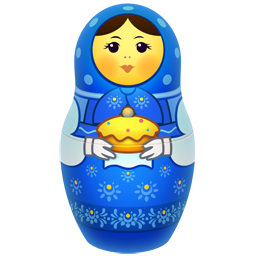 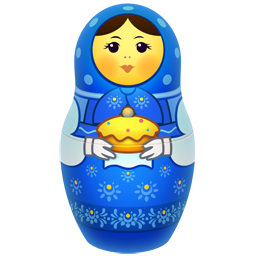 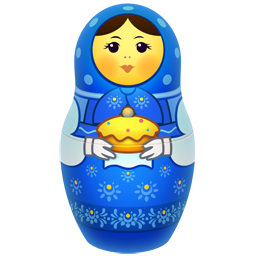 Ой ты барышня-матрёшка, Разноцветная одёжка, Знает весь огромный мир Этот русский сувенир!
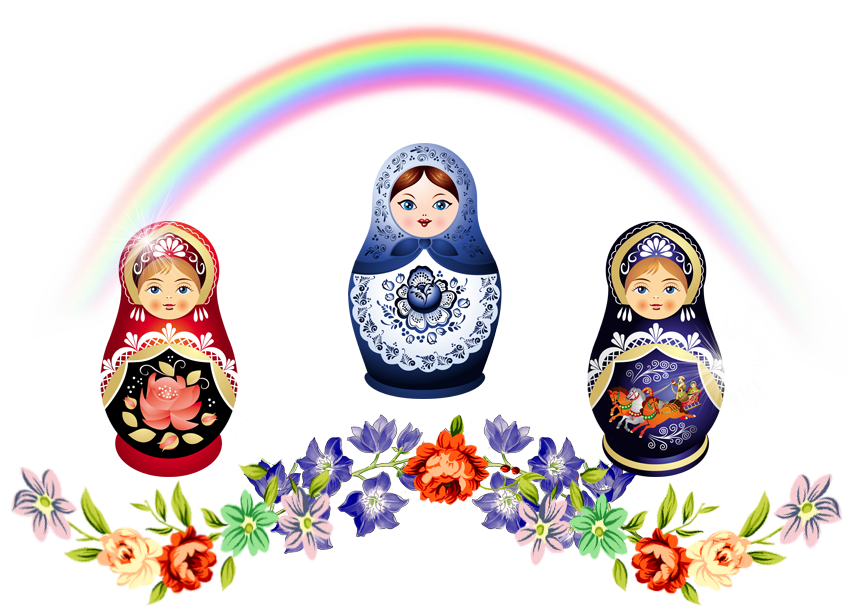 .
Вот такие у нас получились матрешки!!!
Цветастое платье, 
 Румяные щёчки!
 Её открываем – 
 В ней прячется дочка.
 Матрёшки танцуют, 
 Матрёшки смеются
 И радостно просят 
 Тебя улыбнуться!
 Они к тебе прыгают 
 Прямо в ладошки - 
 Какие веселые 
 Эти матрёшки!
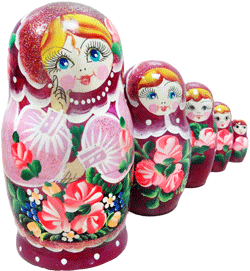 Окушко Т. А.
Воспитатель МБДОУ ЦРР № 28 «Огонек».